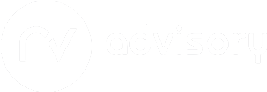 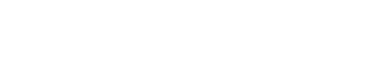 L’IMPOSTA SULLE SUCCESSIONI IN ITALIA
Breve panoramica sugli aspetti fiscali legati a vicende successorie




Silvia Galli, dottore commercialista, r.c.
studio Nava Viganò & Associati
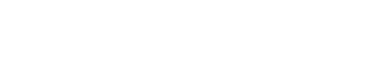 L’imposta sulle successioni in Italia
Fonti normative
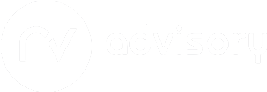 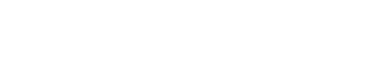 L’imposta sulle successioni in Italia
Fonti normative
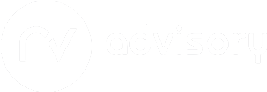 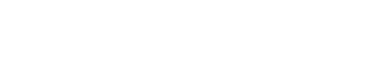 L’imposta sulle successioni in Italia
Ambito oggettivo
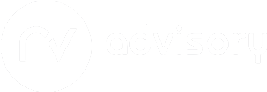 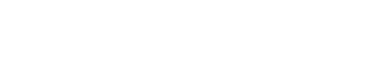 L’imposta sulle successioni in Italia
Territorialità
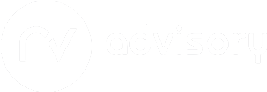 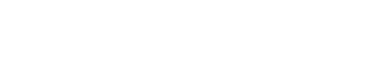 L’imposta sulle successioni in Italia
Ambito soggettivo
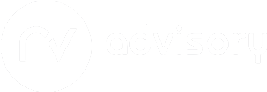 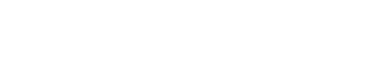 L’imposta sulle successioni in Italia
Determinazione dell’imposta
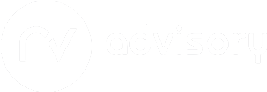 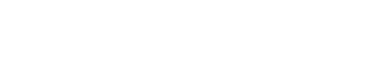 L’imposta sulle successioni in Italia
Determinazione dell’imposta
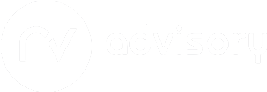 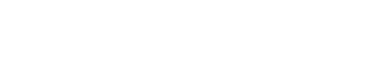 L’imposta sulle successioni in Italia
Determinazione dell’imposta
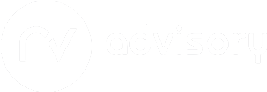 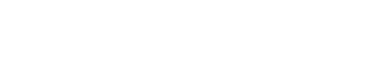 L’imposta sulle successioni in Italia
Base imponibile
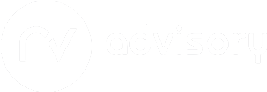 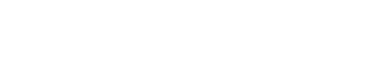 L’imposta sulle successioni in Italia
Base imponibile – valorizzazione dei beni
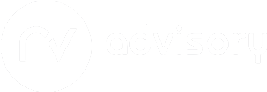 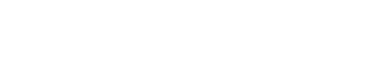 L’imposta sulle successioni in Italia
Dichiarazione di successione
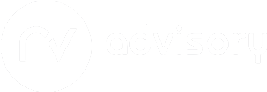 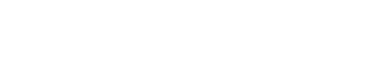 L’imposta sulle successioni in Italia
Dichiarazione di successione - segue
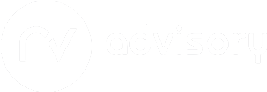 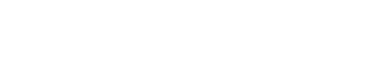 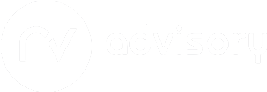 Via Paleocapa, 6 - 20121 Milano
Tel. 02 86997868 - Fax 02 89098717


www.navavigano.it               www.nvadvisory.it
nv@contaleges.com             info@nvadvisory.it
Grazie per l’attenzione
galli@contaleges.com